The English Household & Family1500-1800
Session Eight
Illness & Old Age
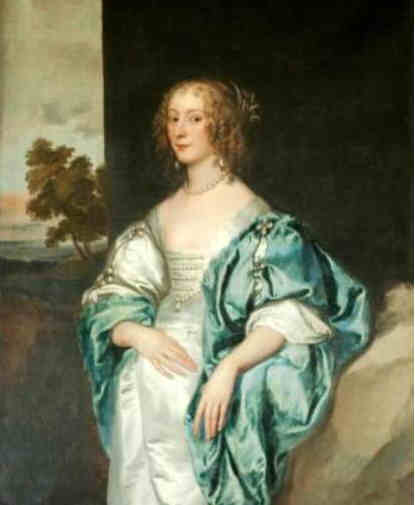 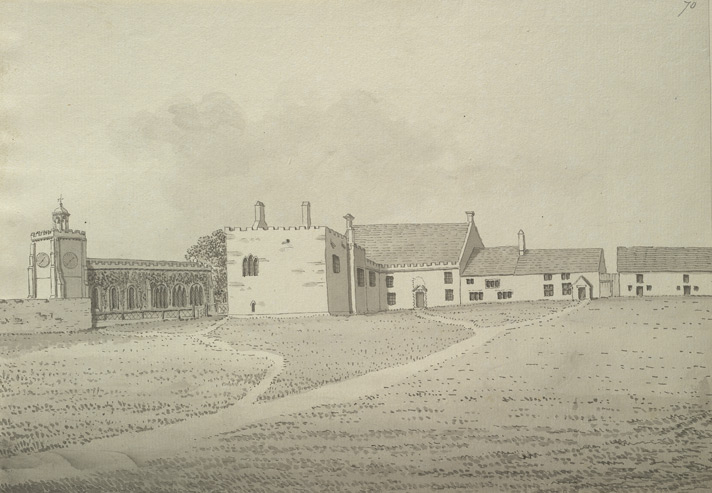 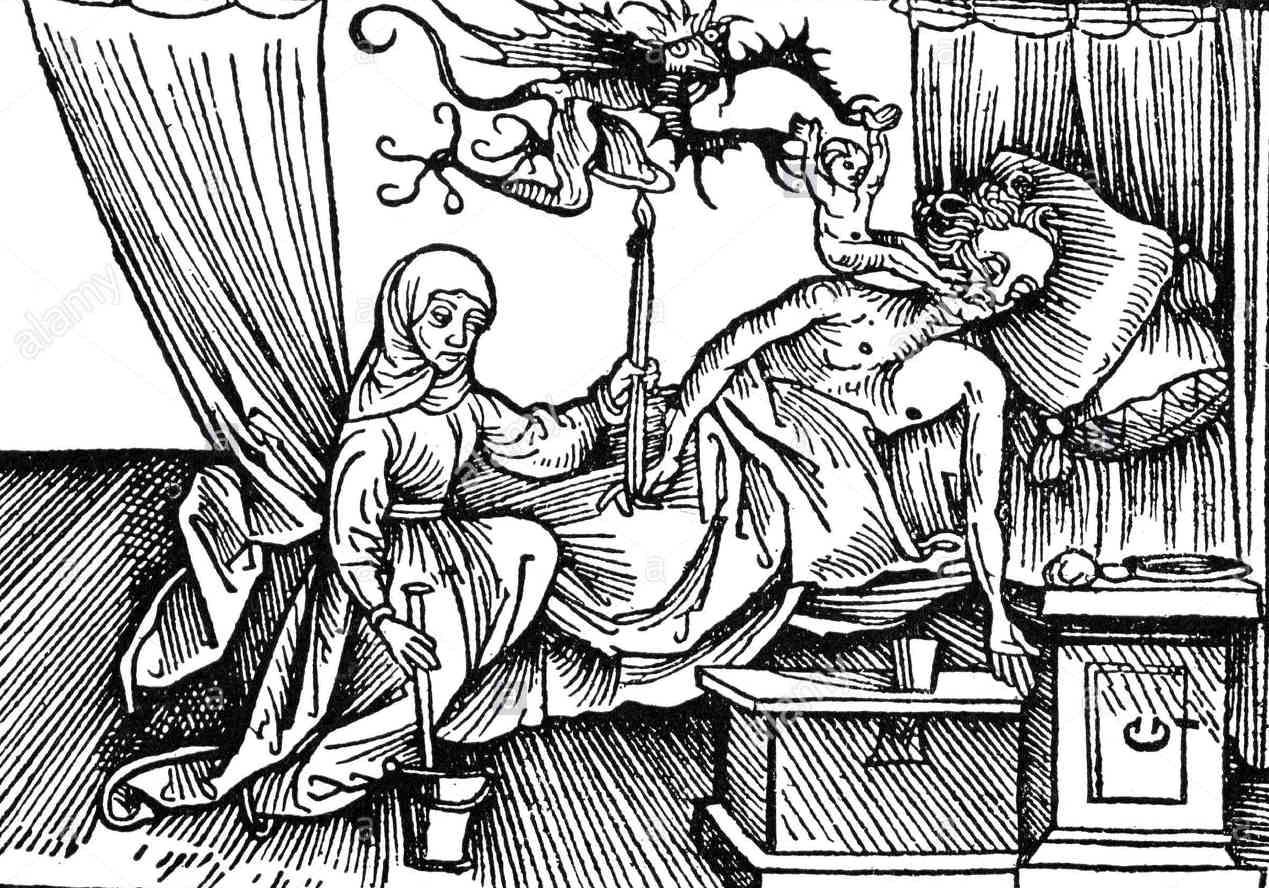 Sherburn Hospital Alms Houses, Durham City
Mary Verney, 1636
The English
The Scotch
The French
The Dutch
National Conveniences, Gilray, 1796
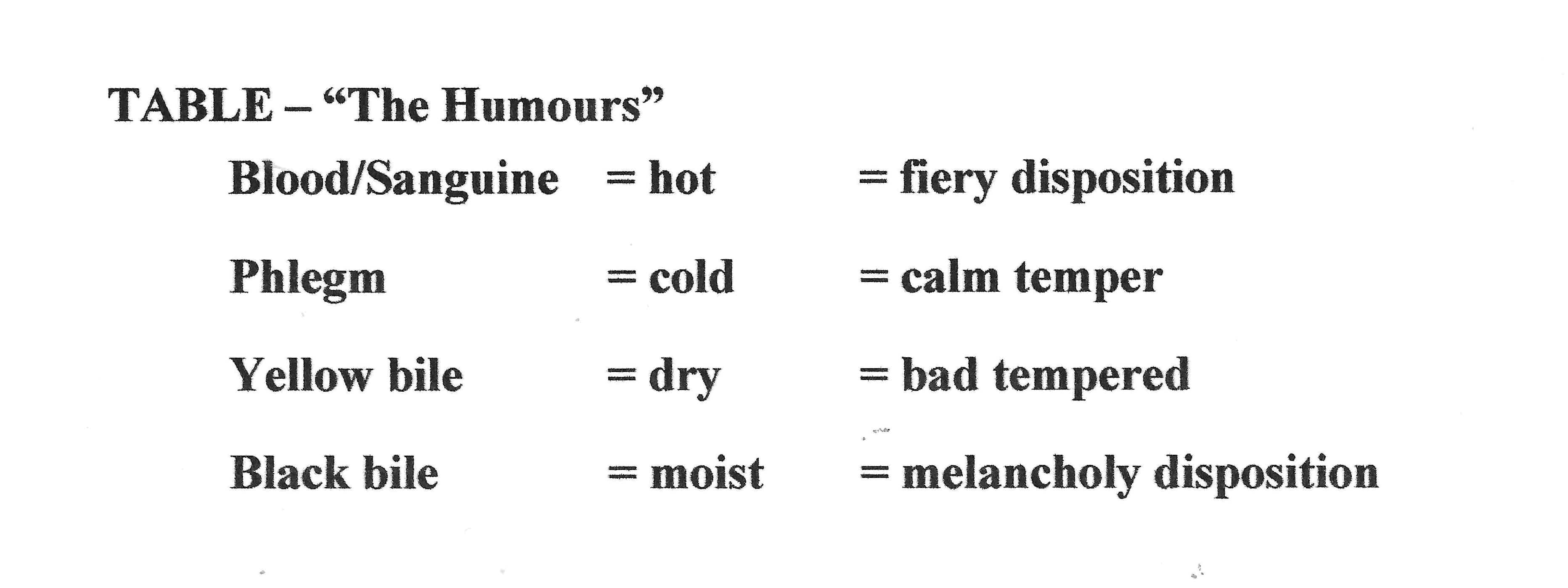 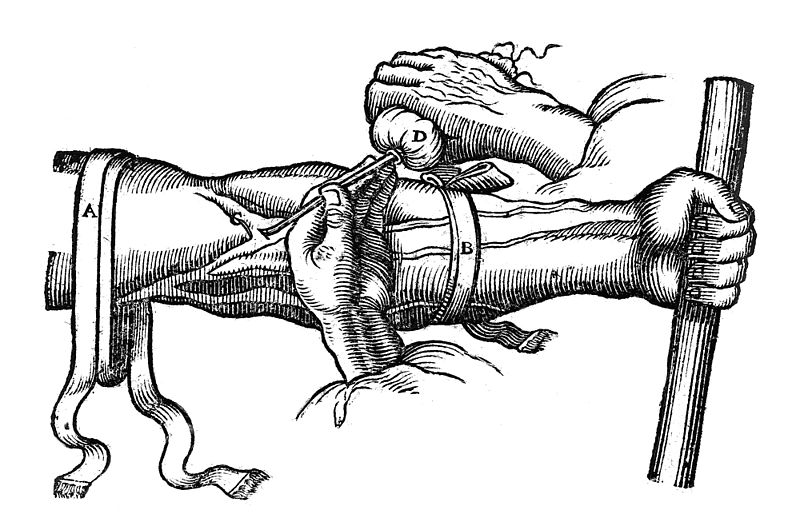 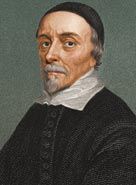 William  Harvey, 1578-1657
17th century Blood Transfusion
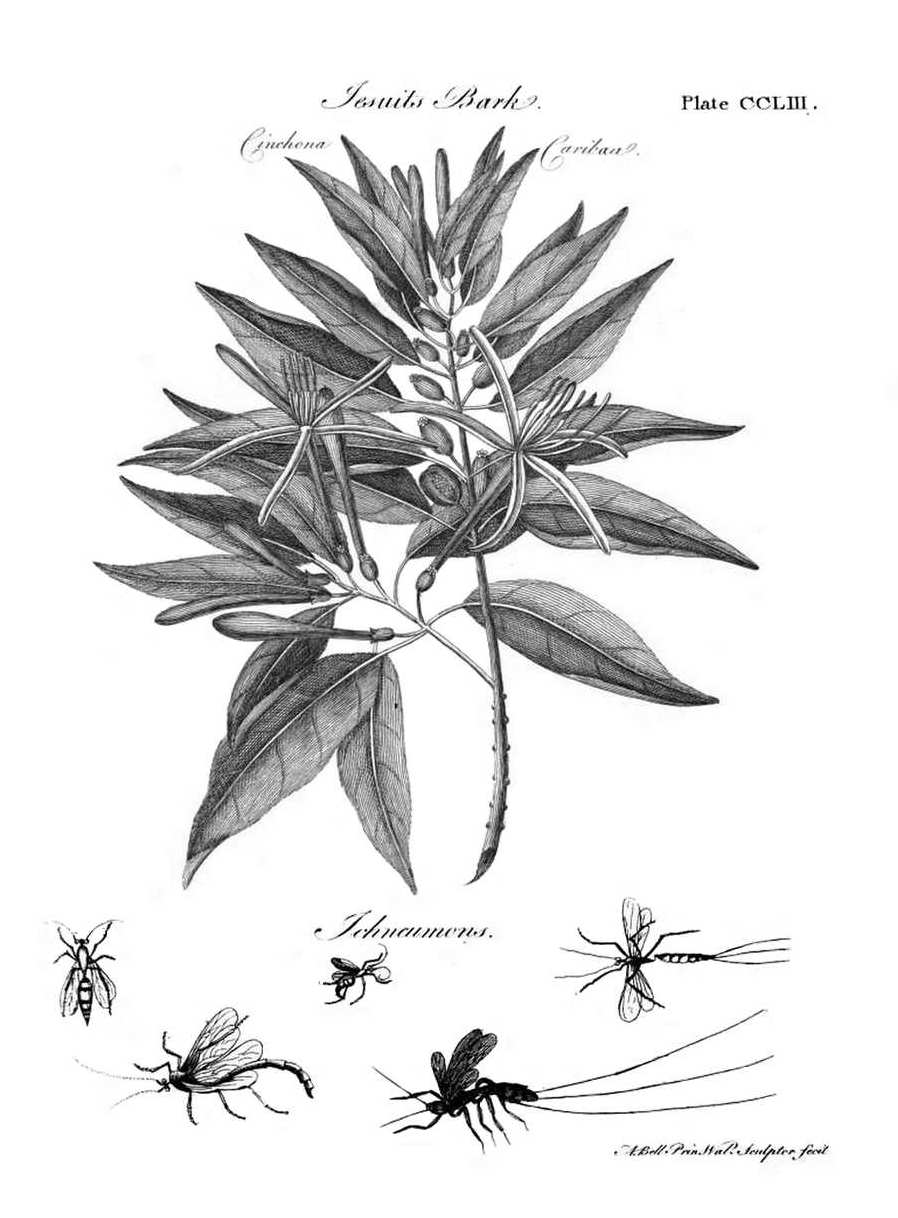 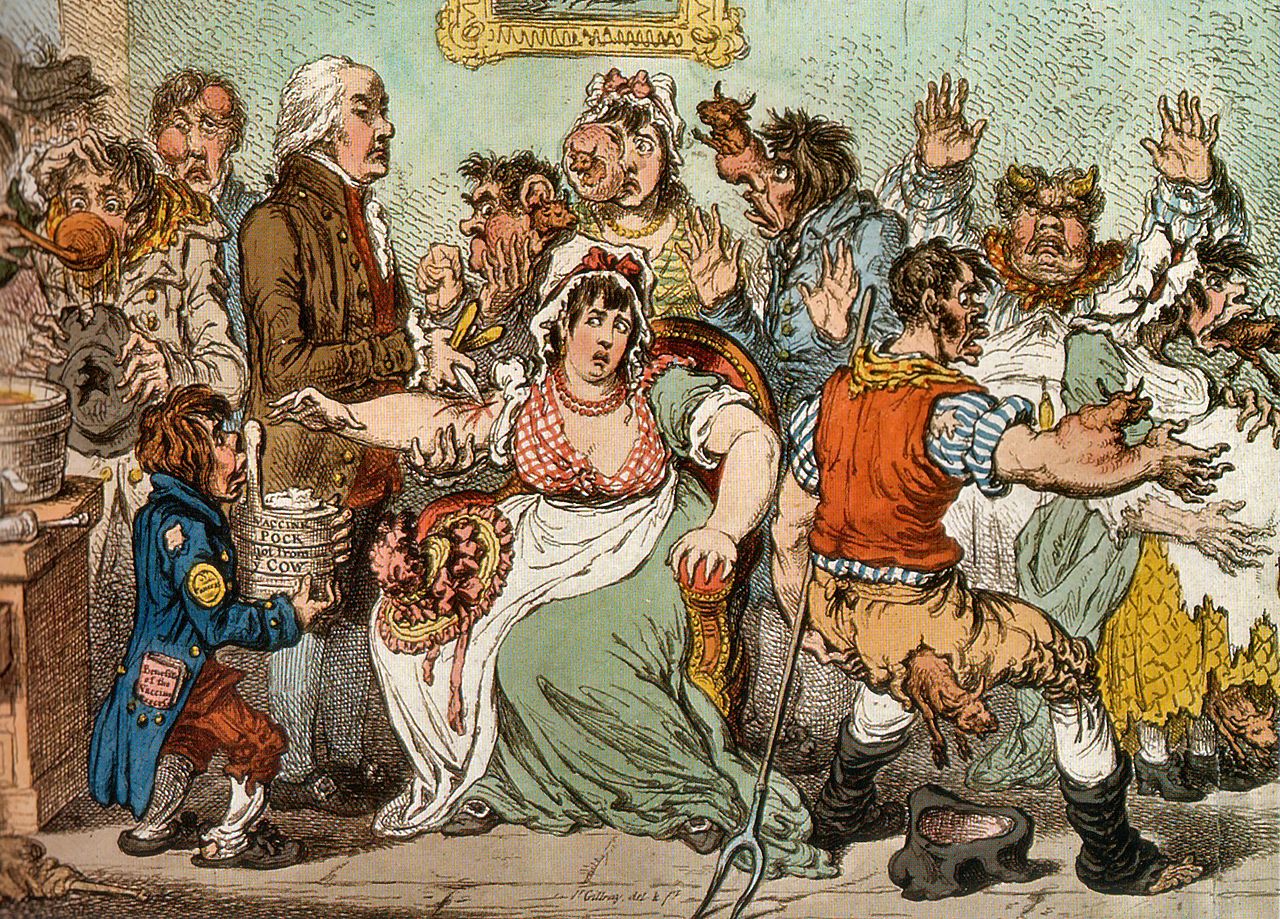 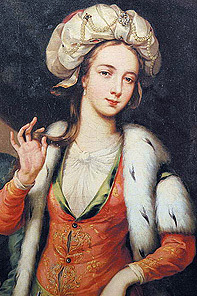 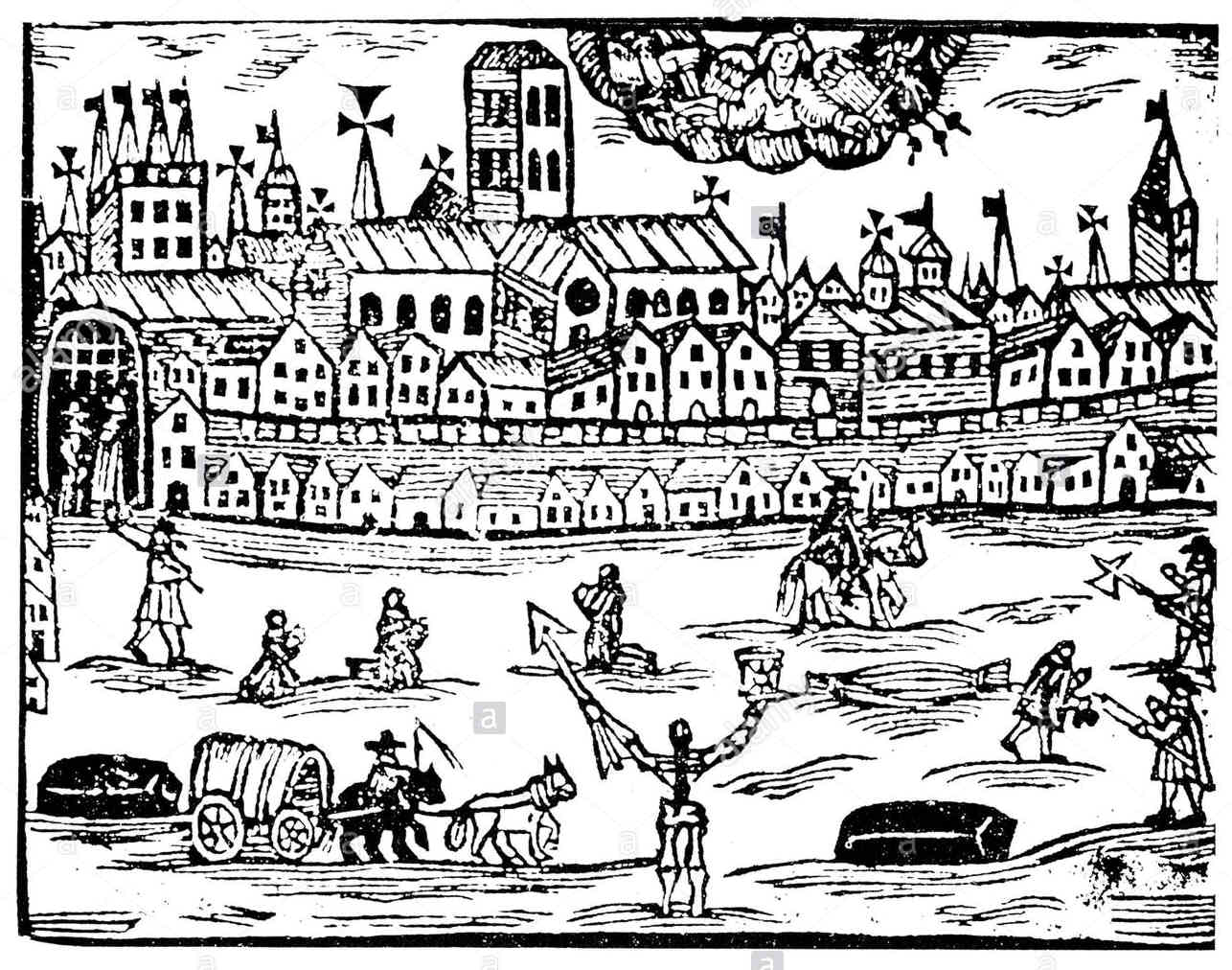 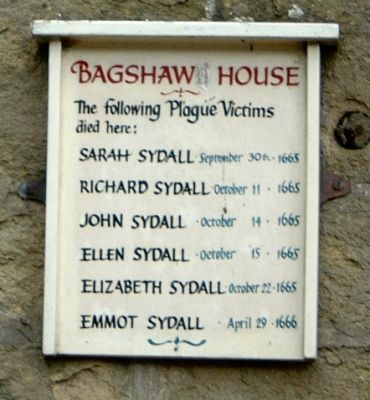 Cinchona,                      or Jesuit’s Bark”
Eyam Plague Victims Memorial
Lady Mary Wortley Montagu
1689-1762
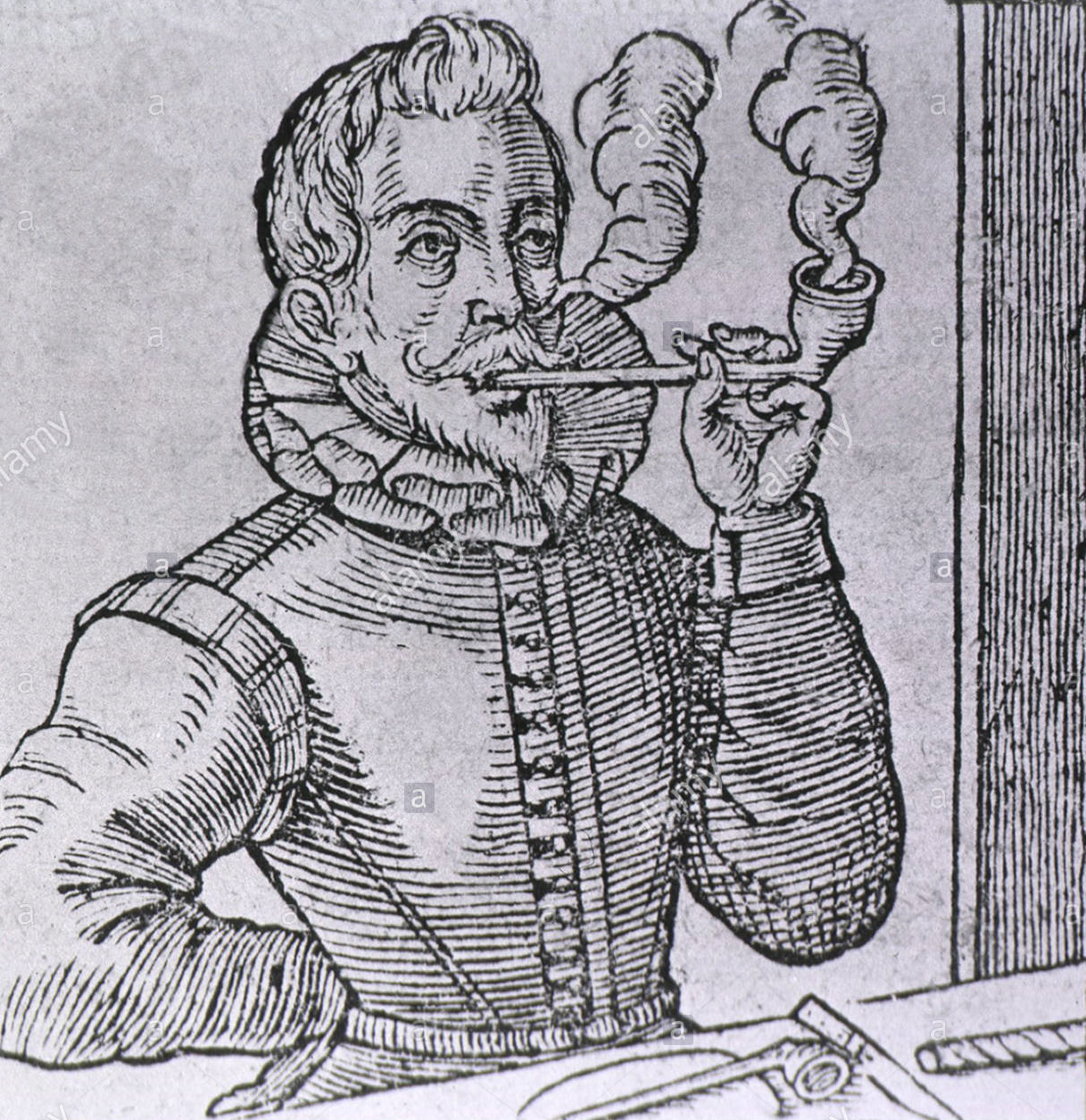 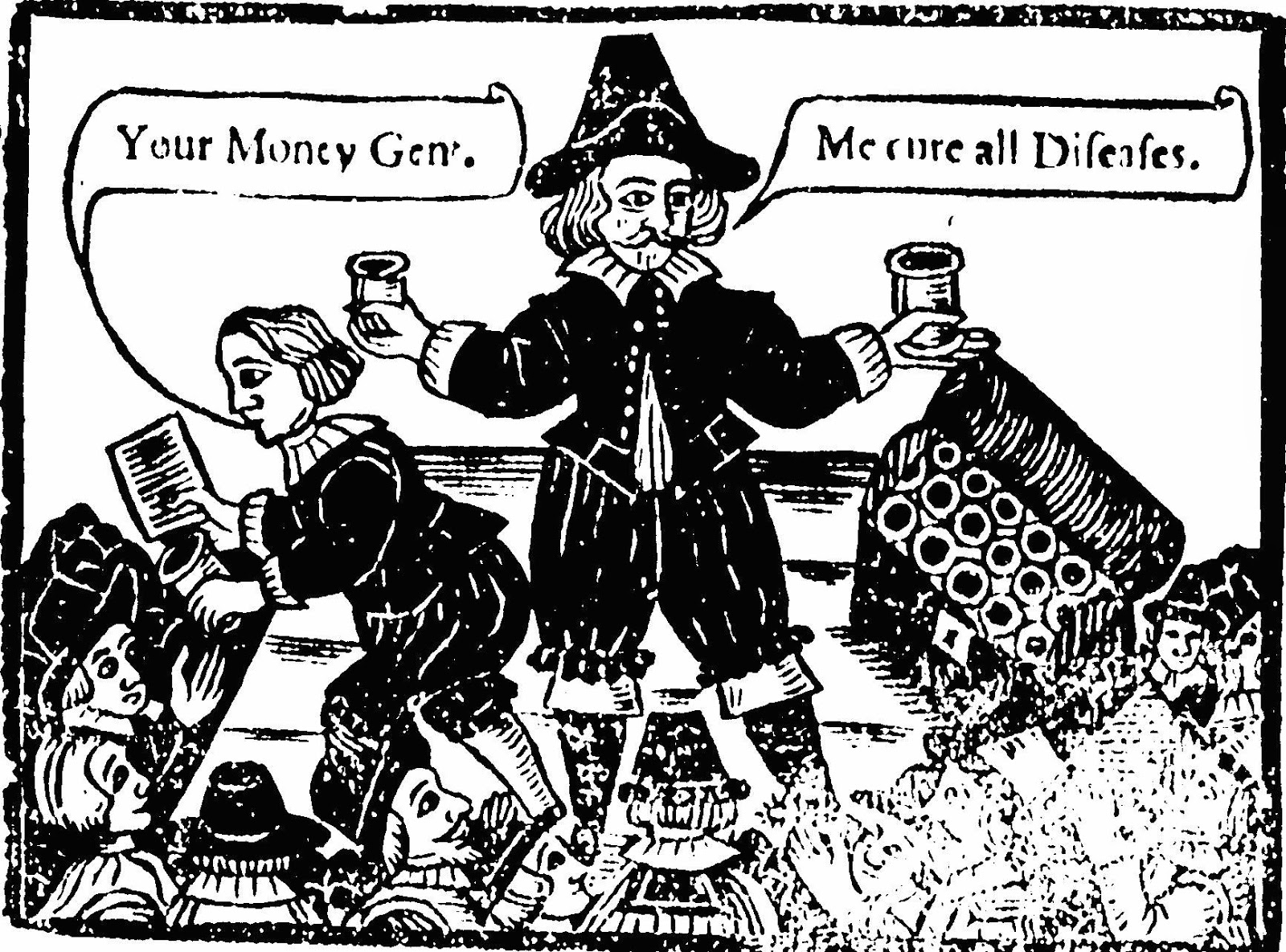 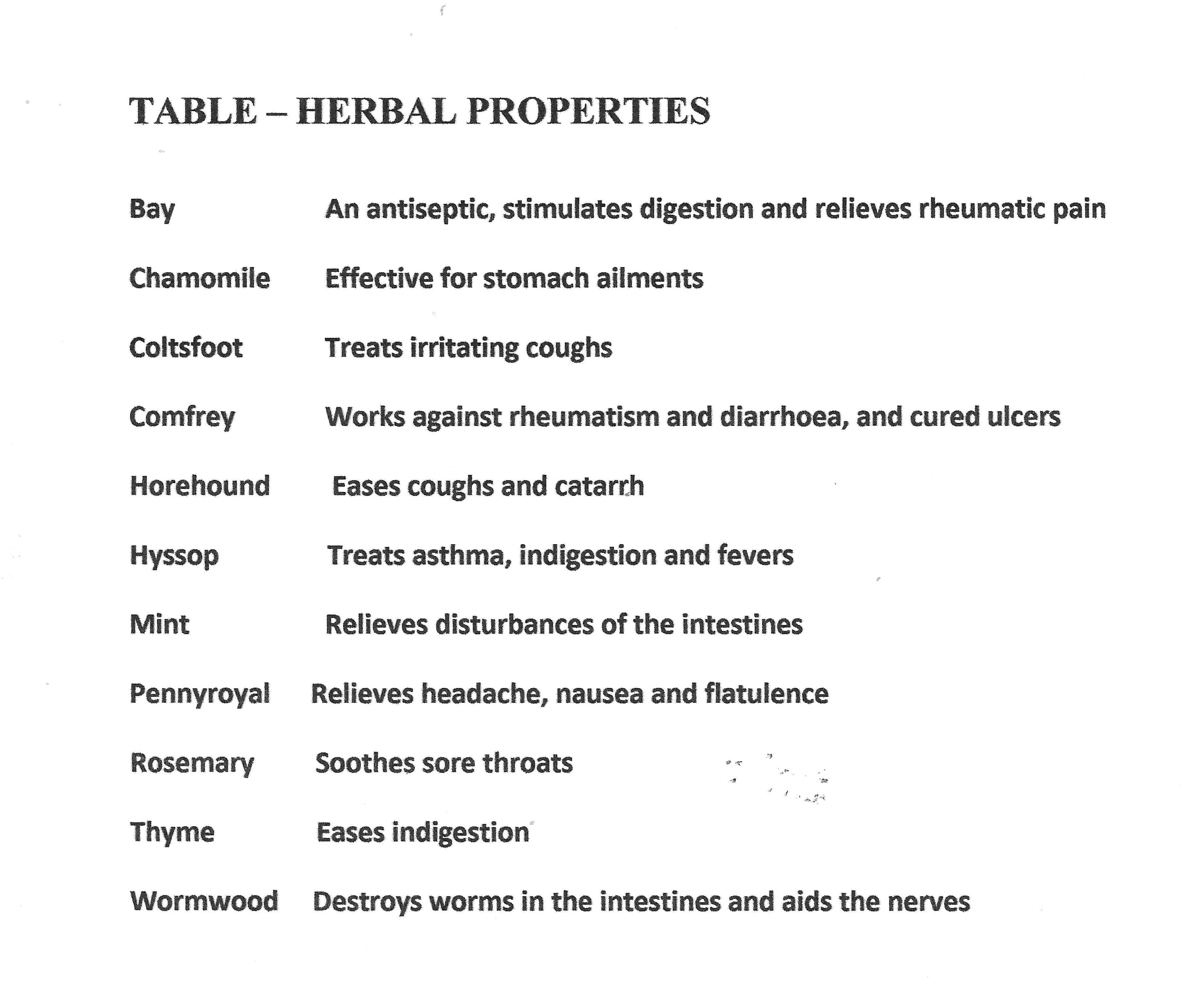 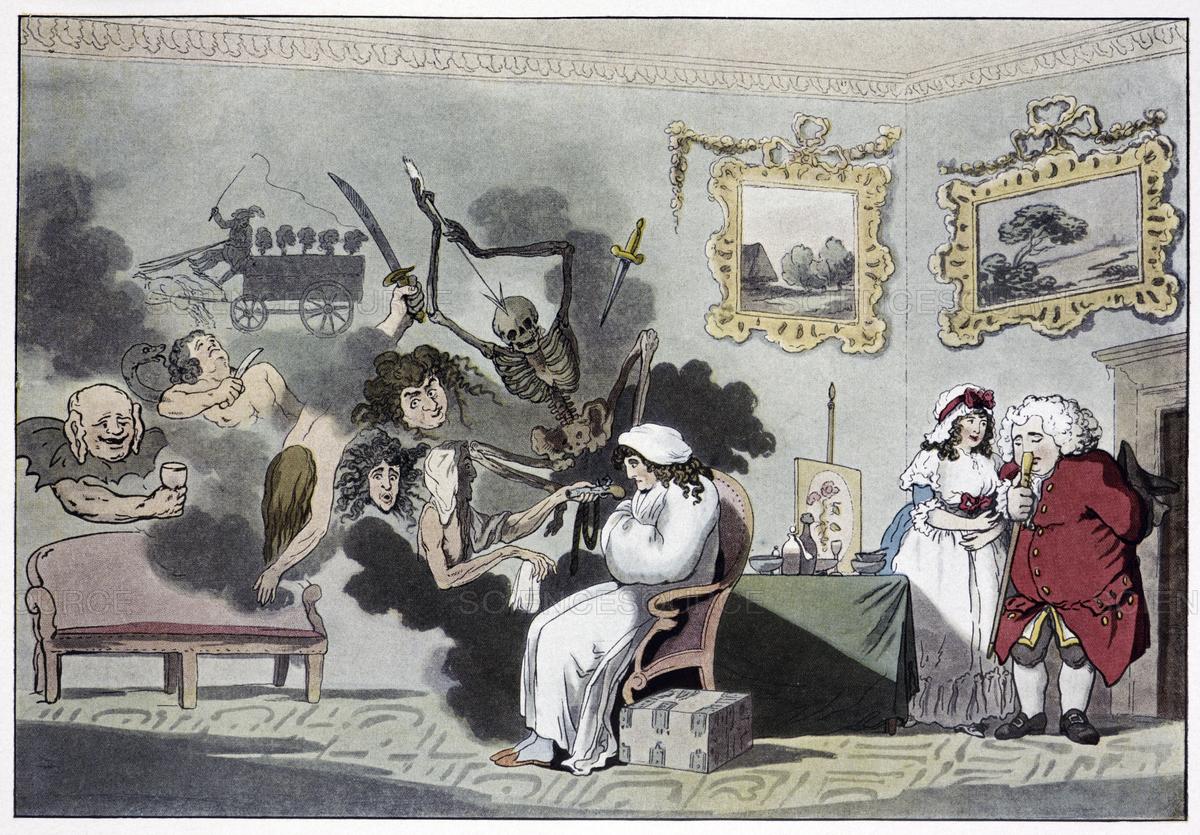 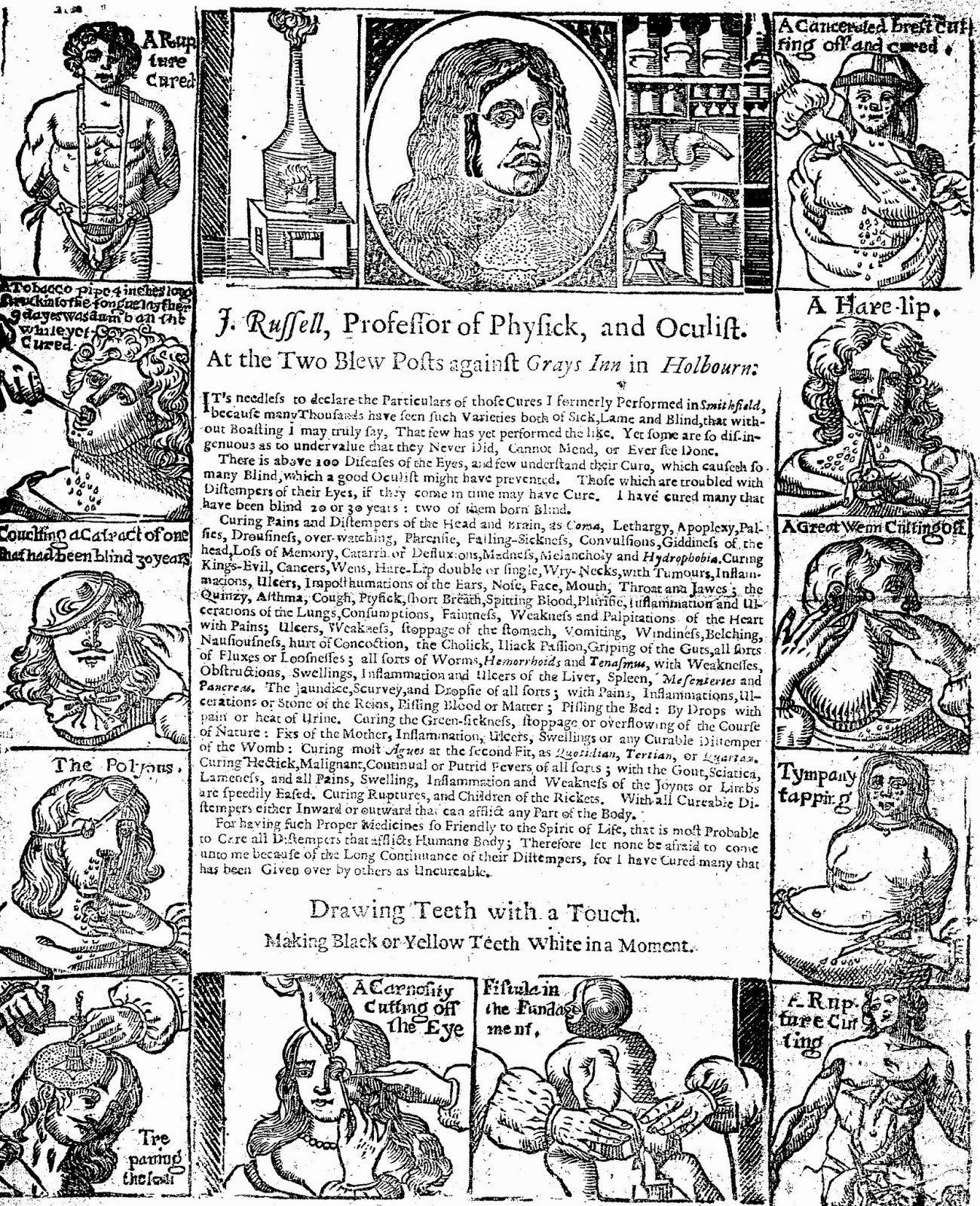 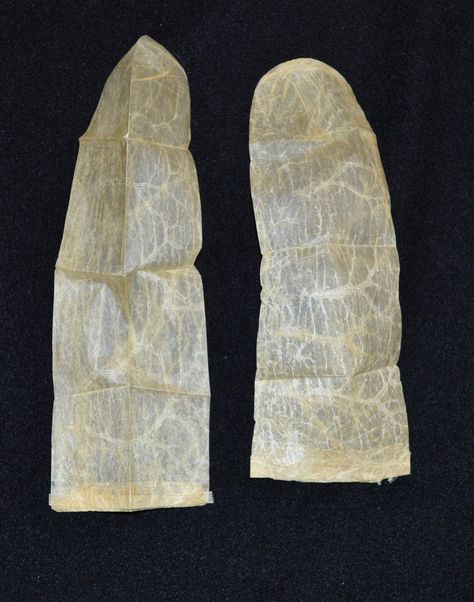 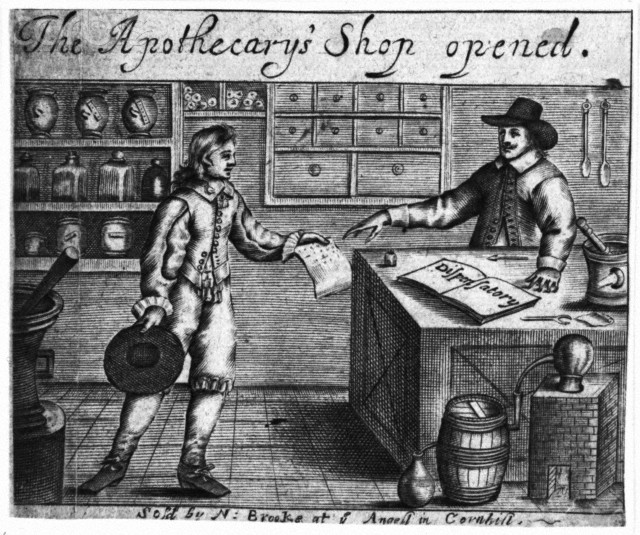 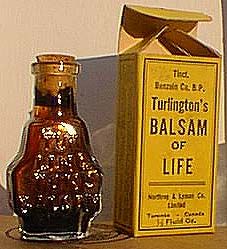 The Hypochondriac
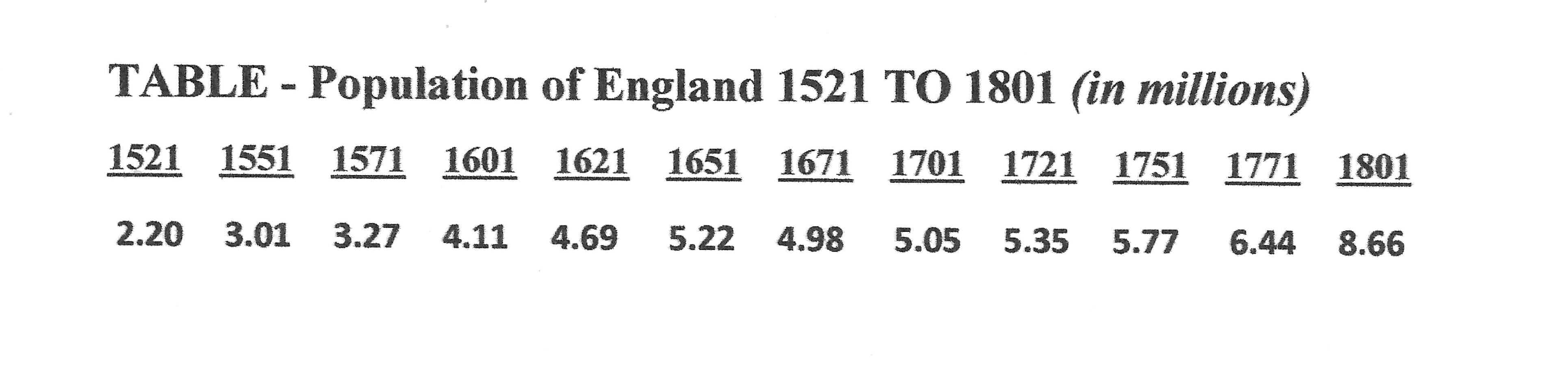 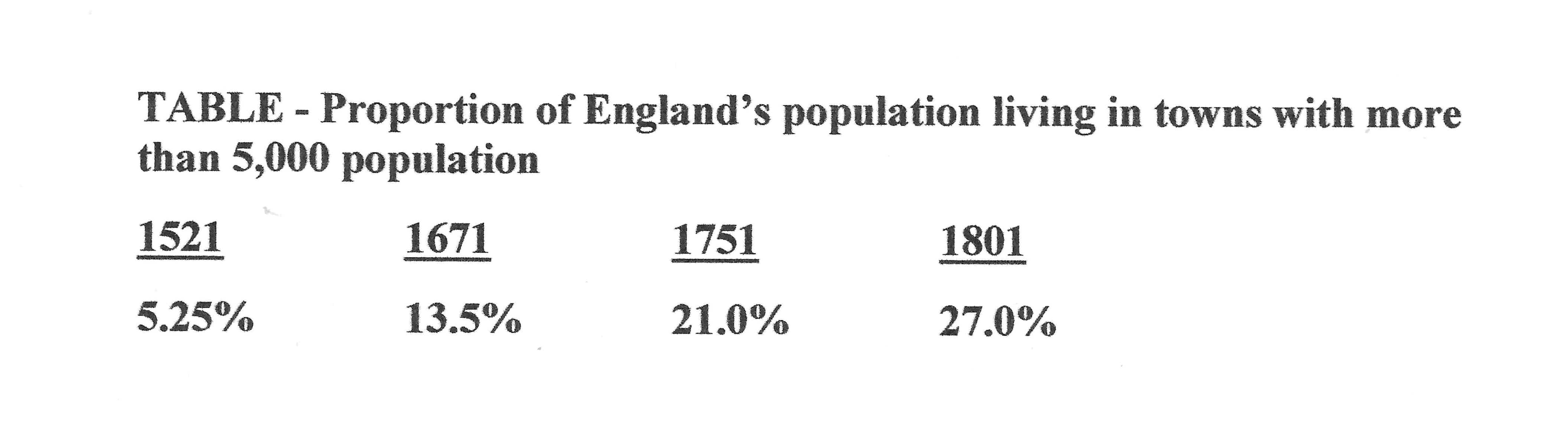 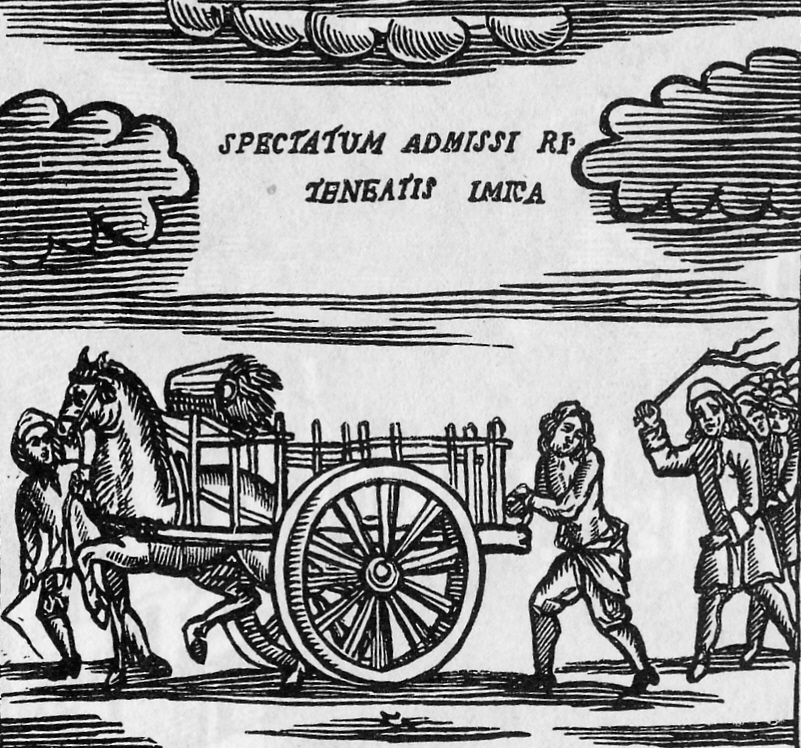 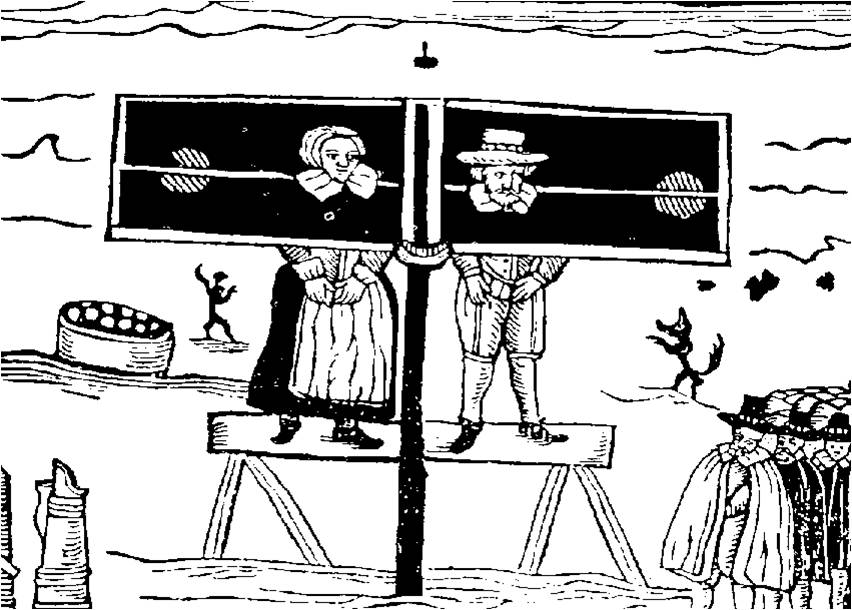 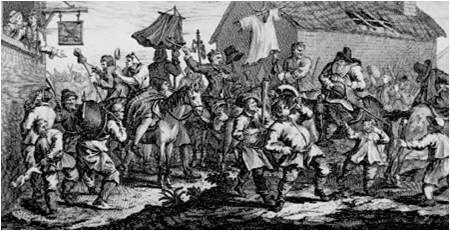 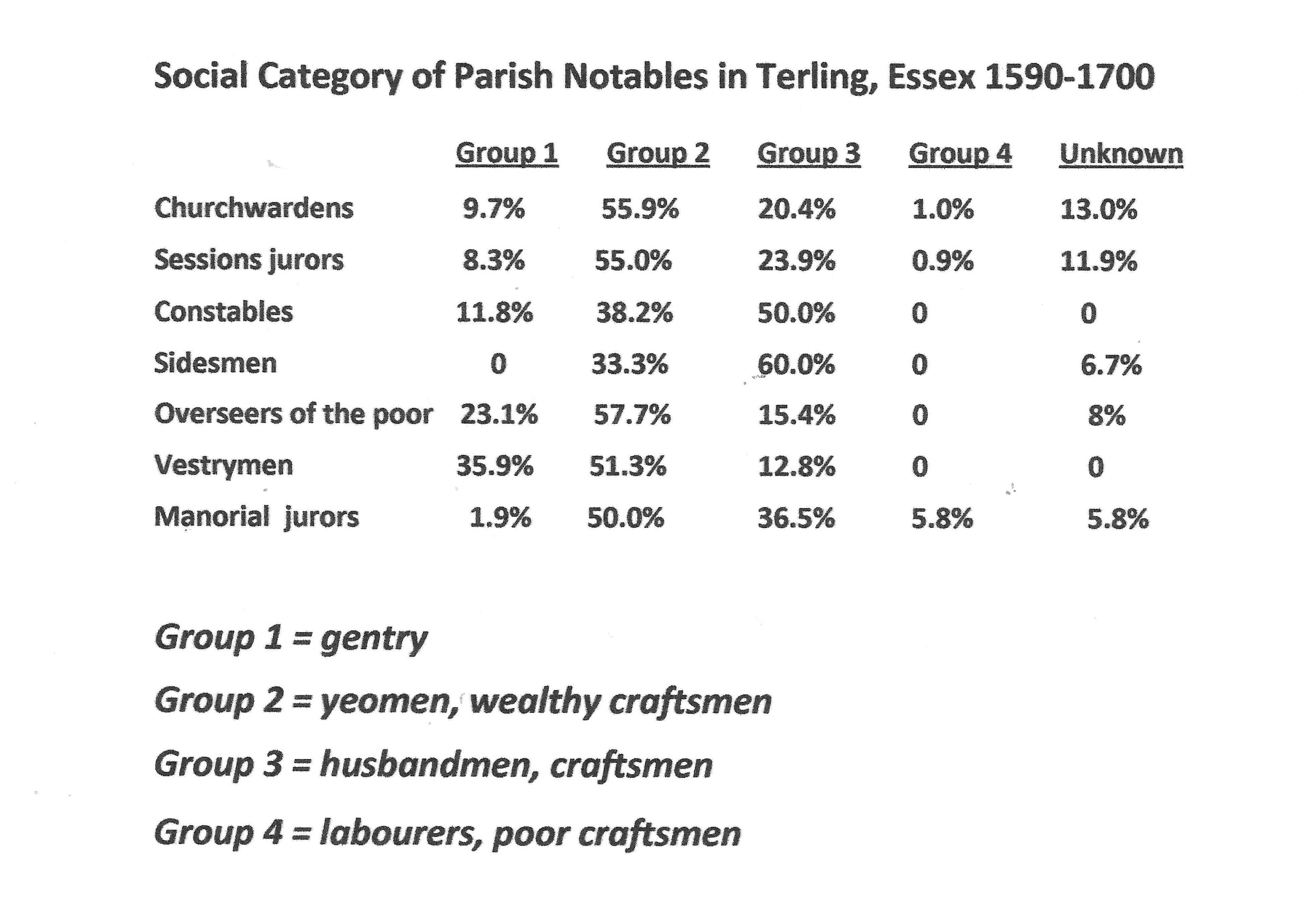 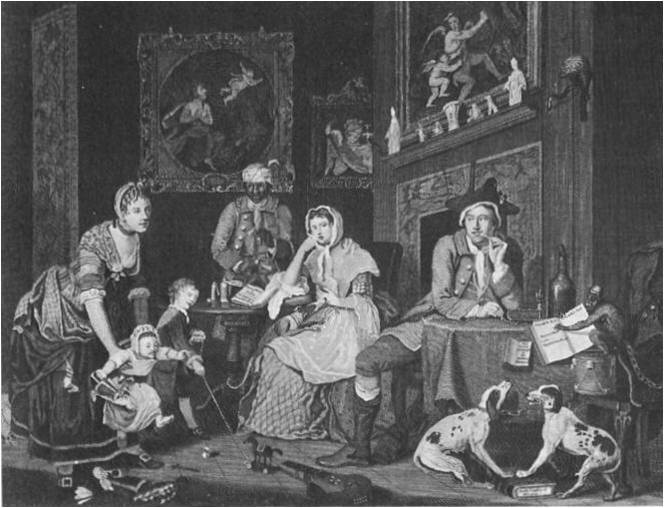 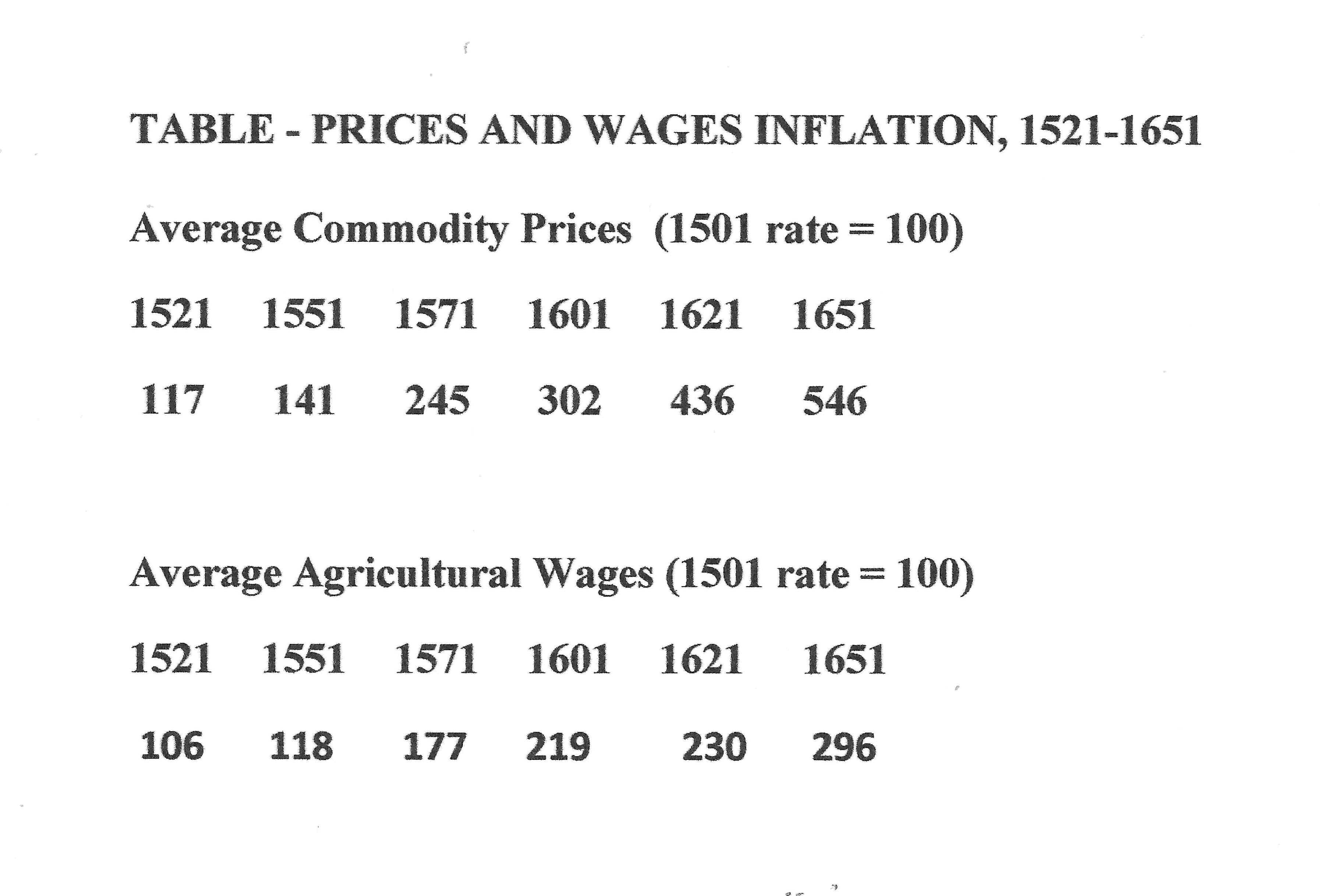 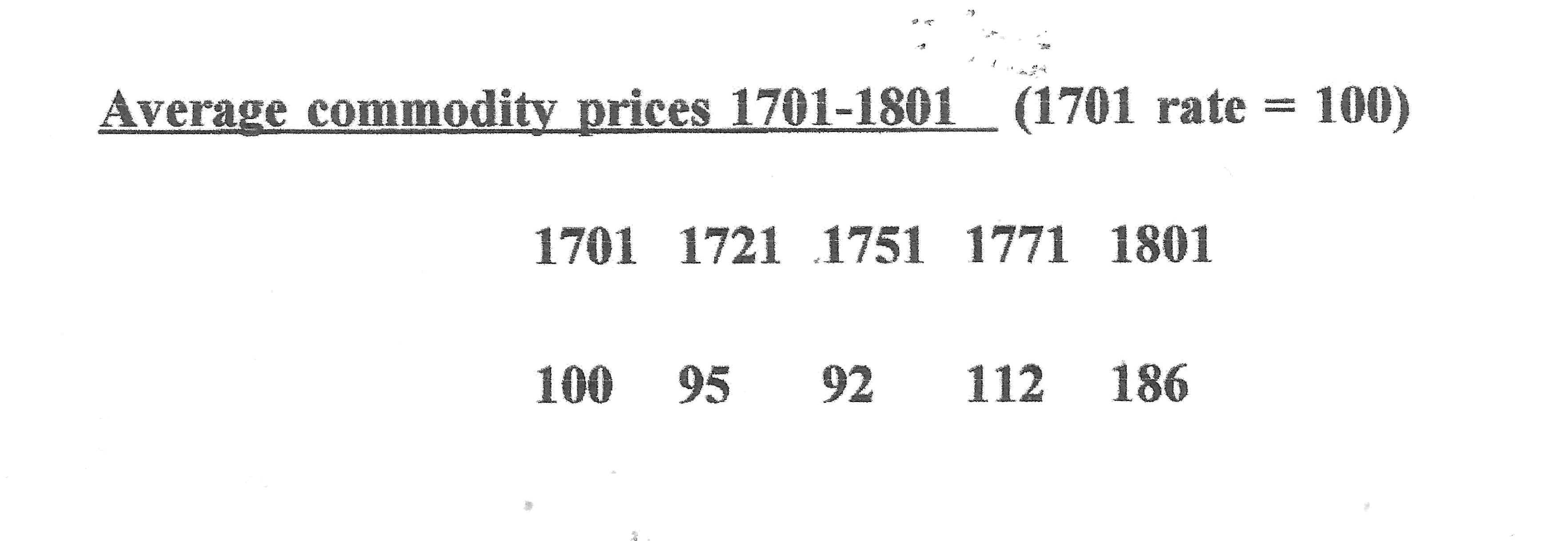 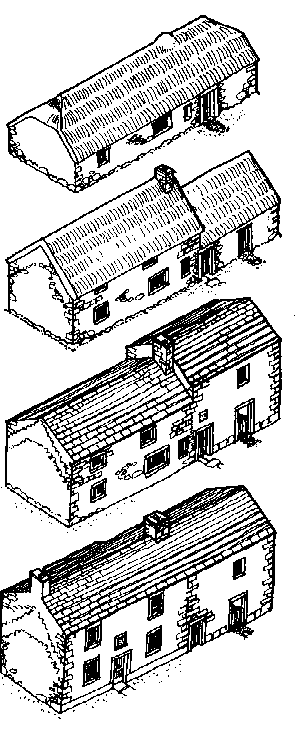 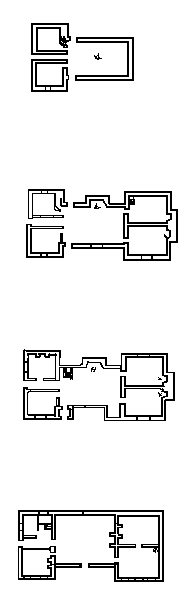 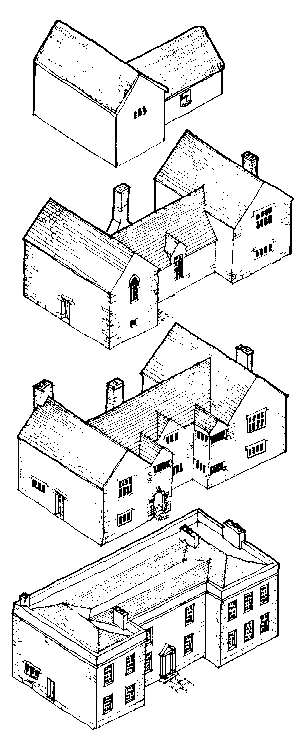 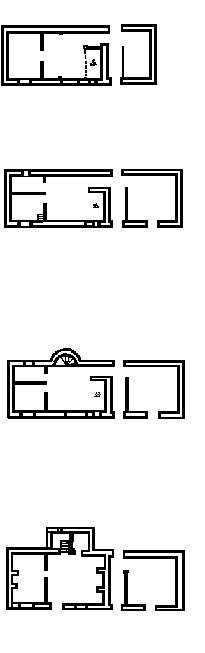 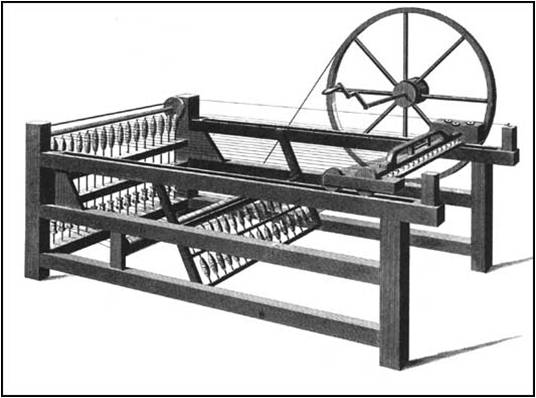 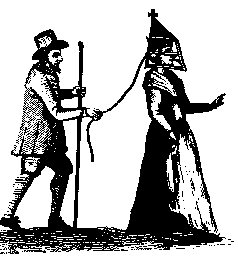 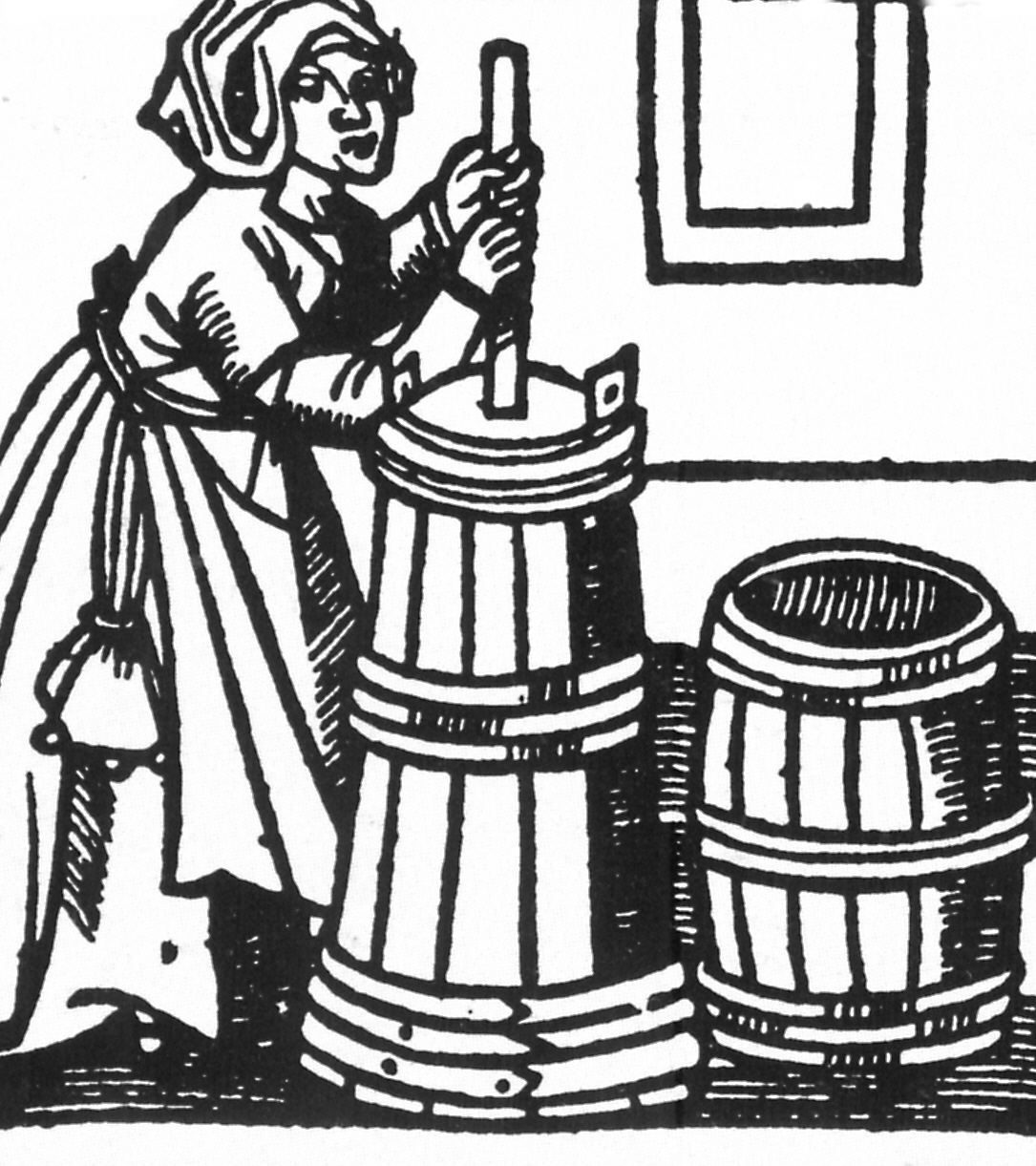 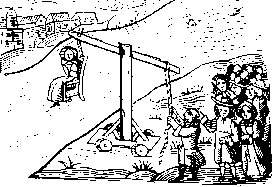 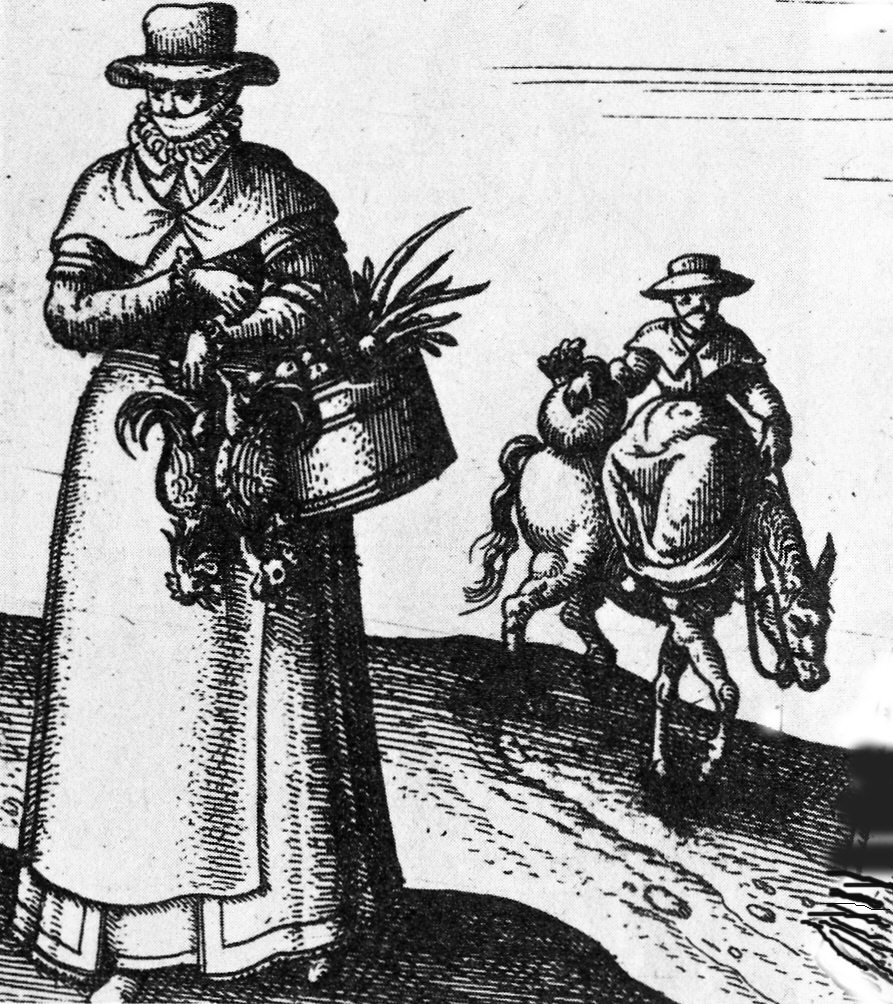 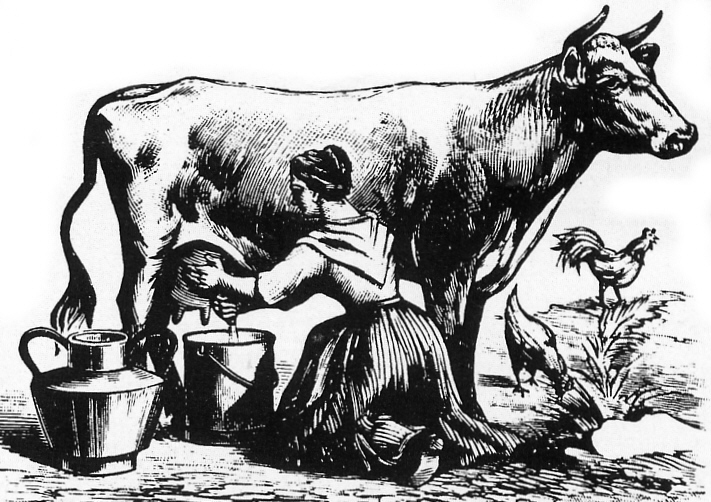 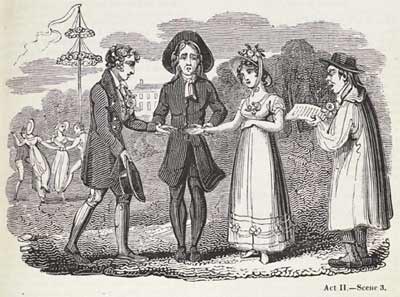 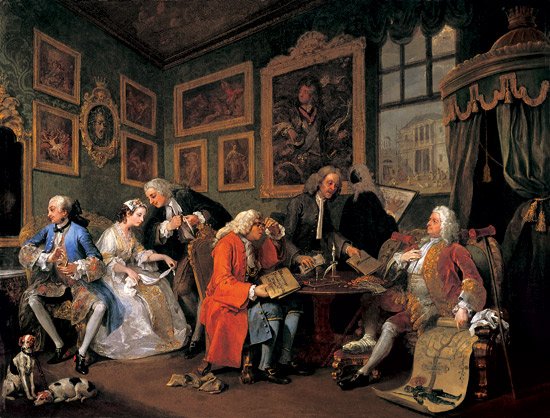 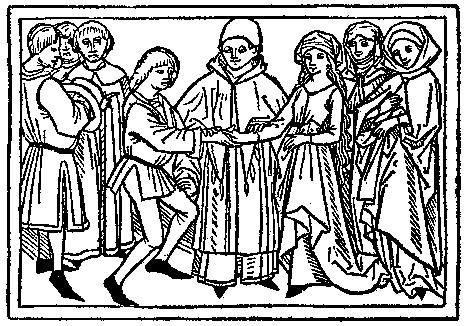 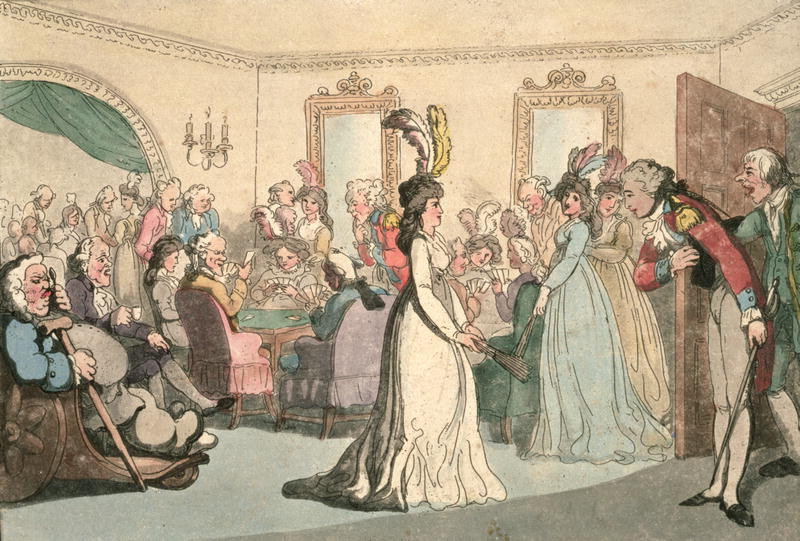 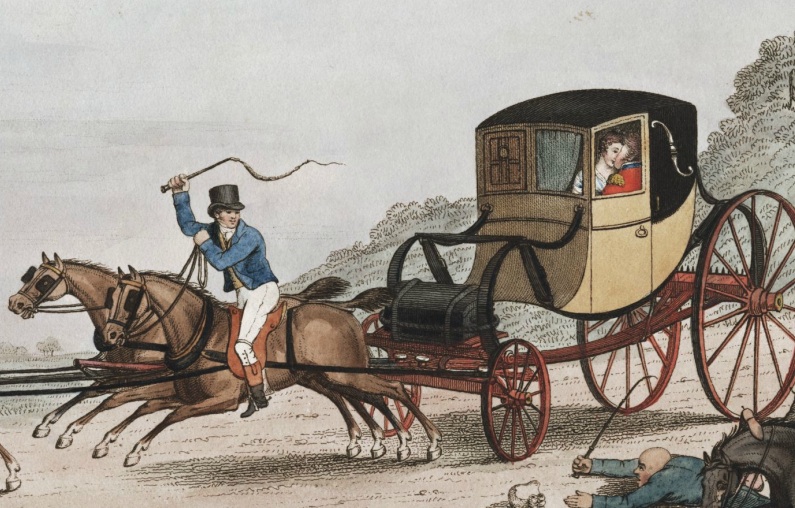 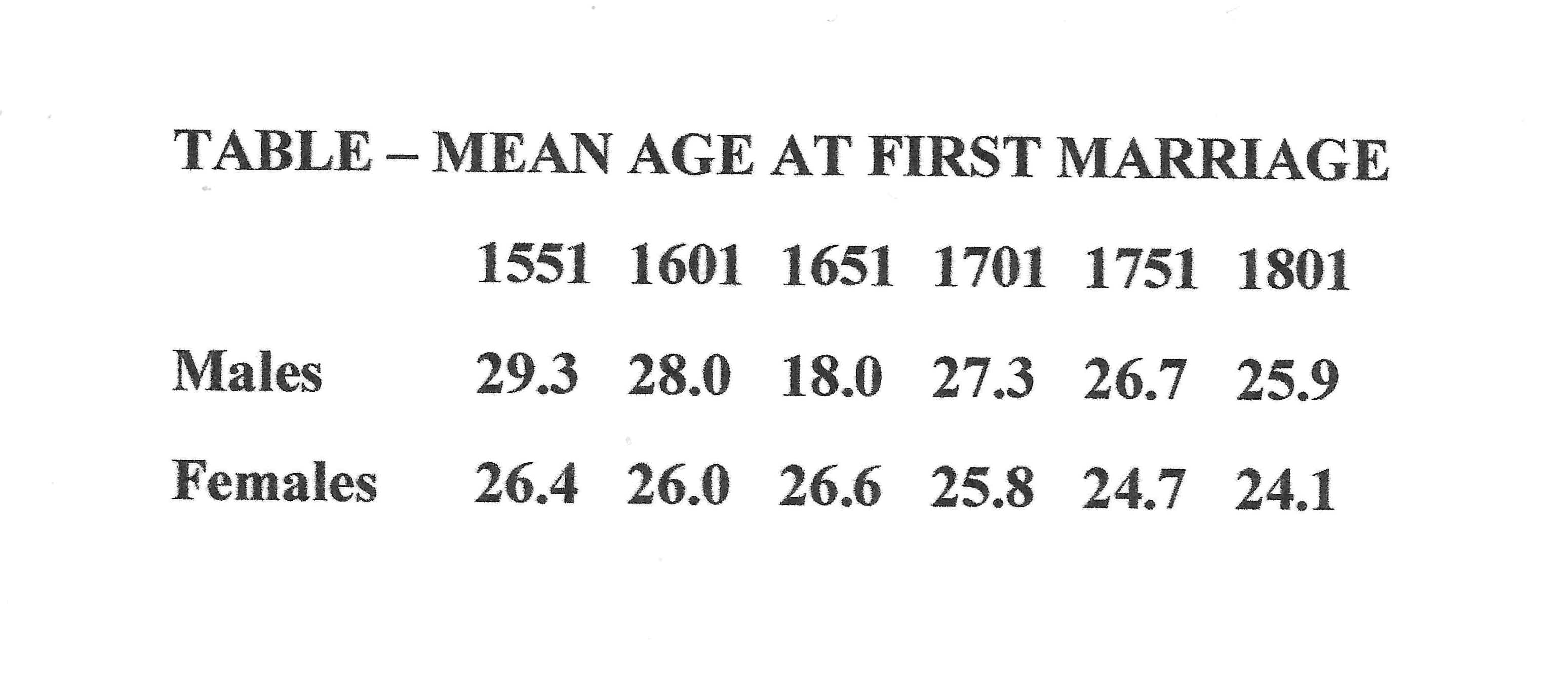 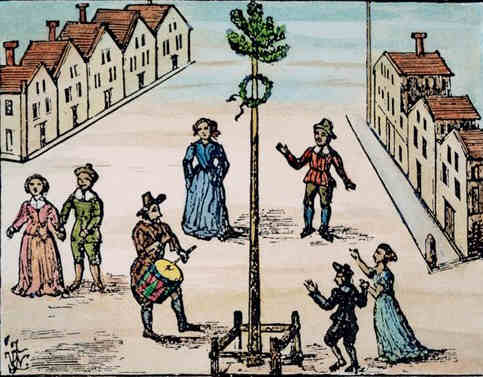 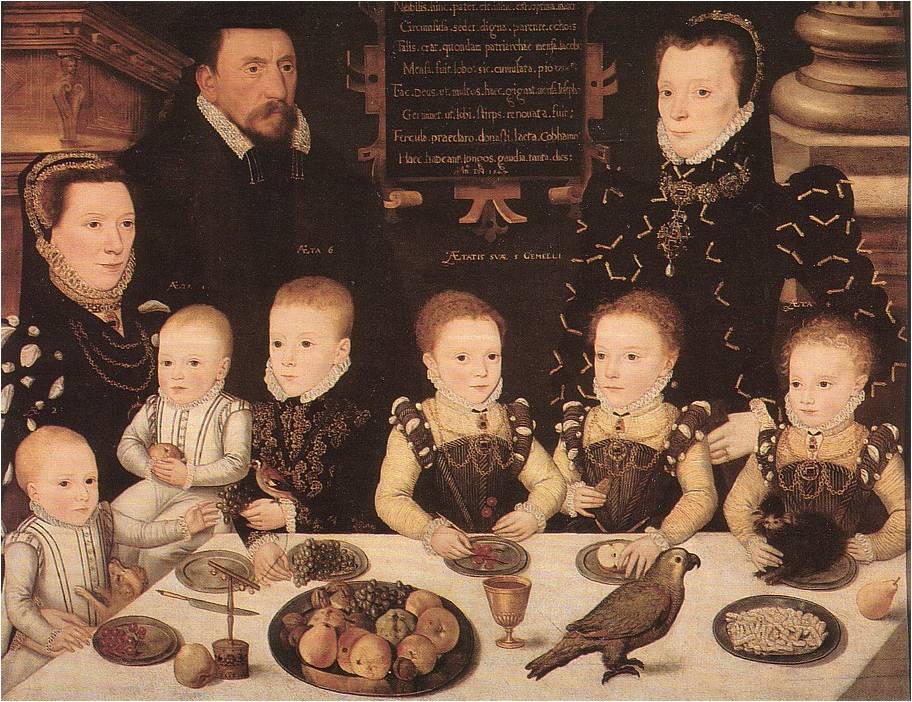 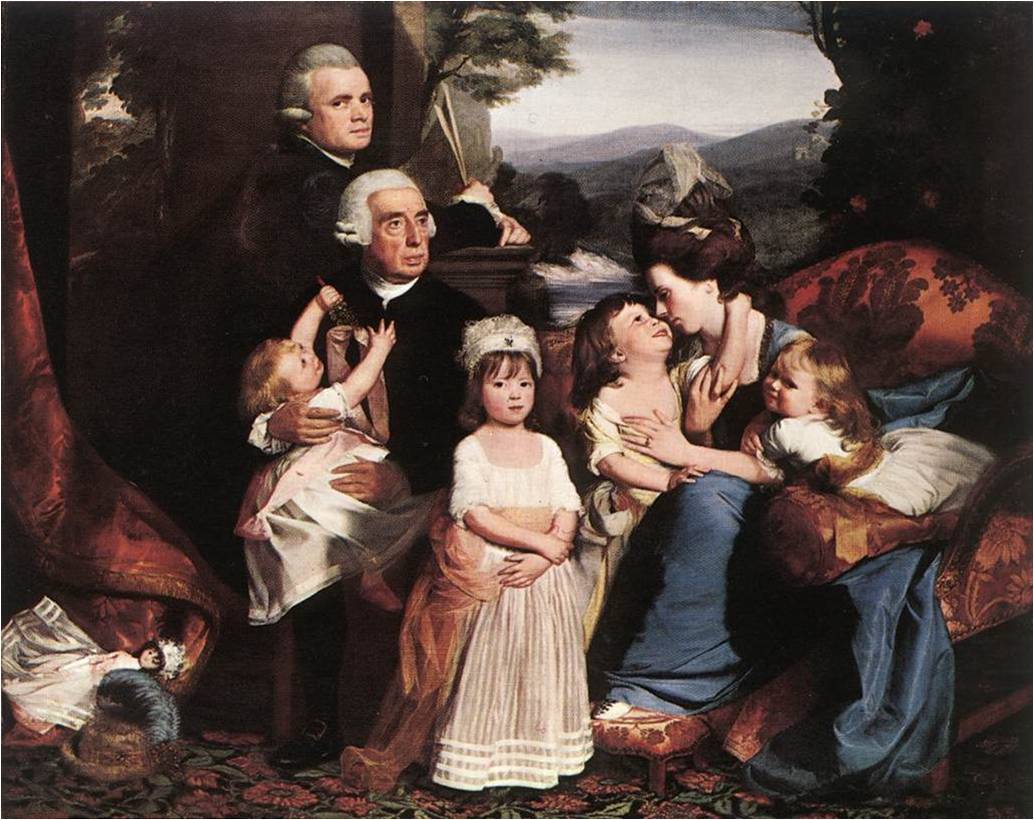 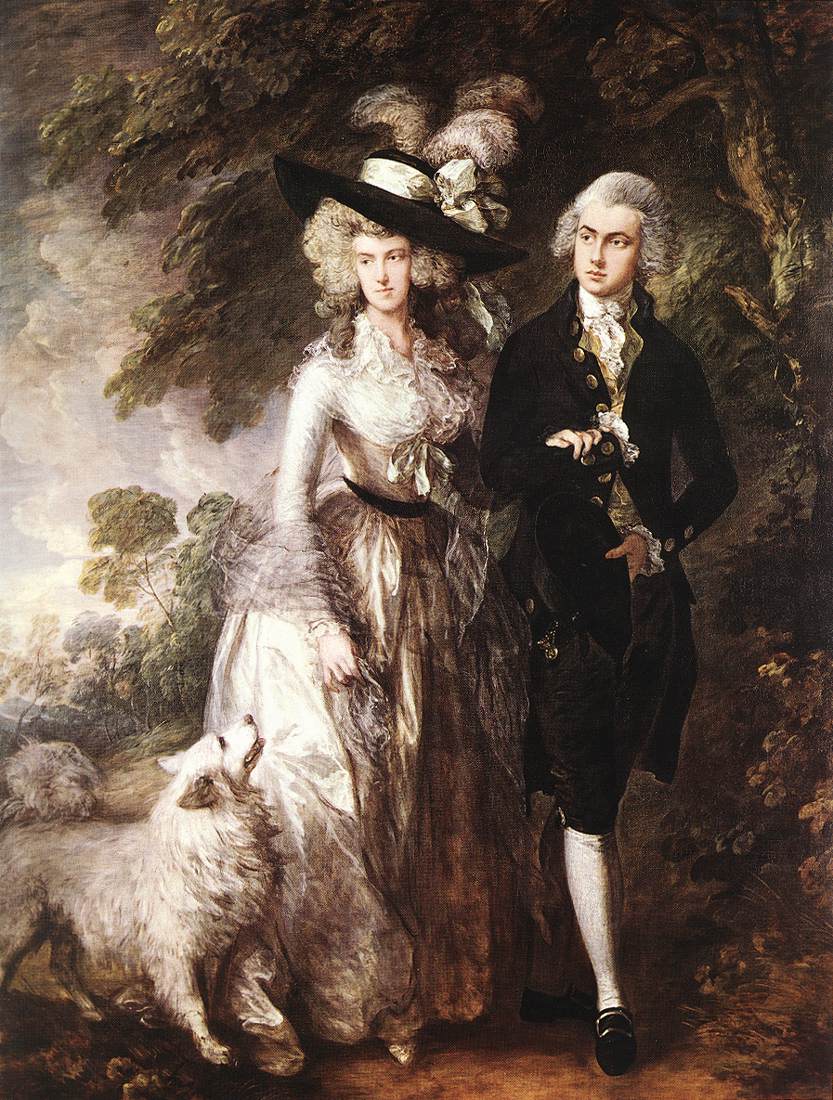 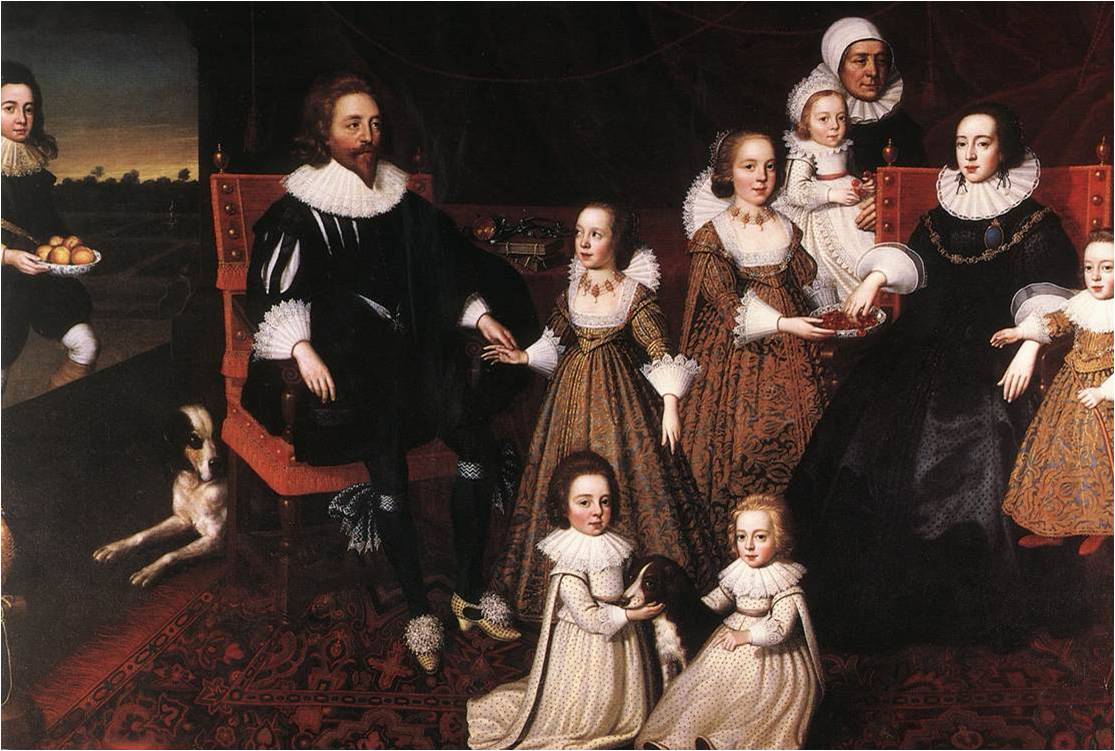 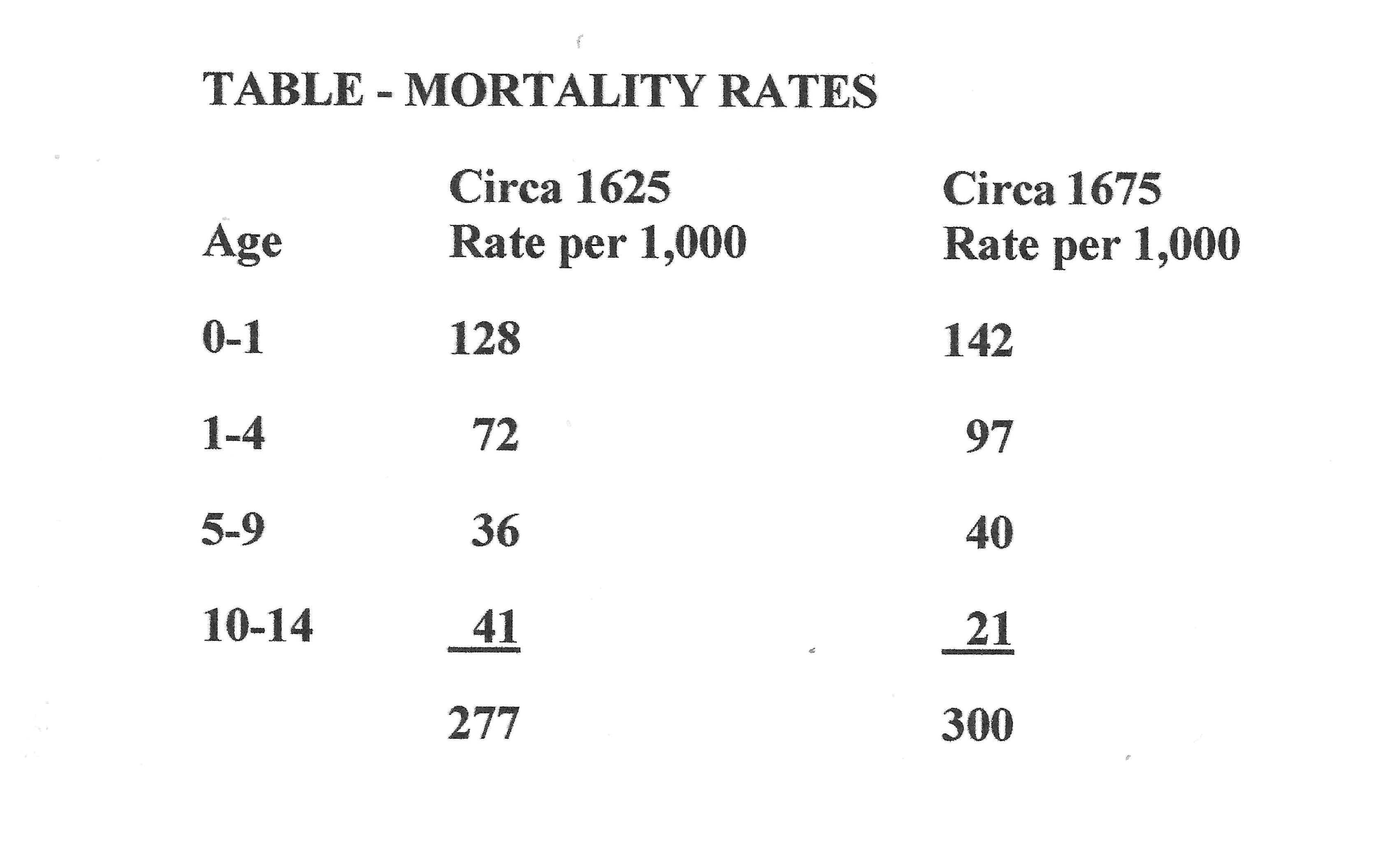 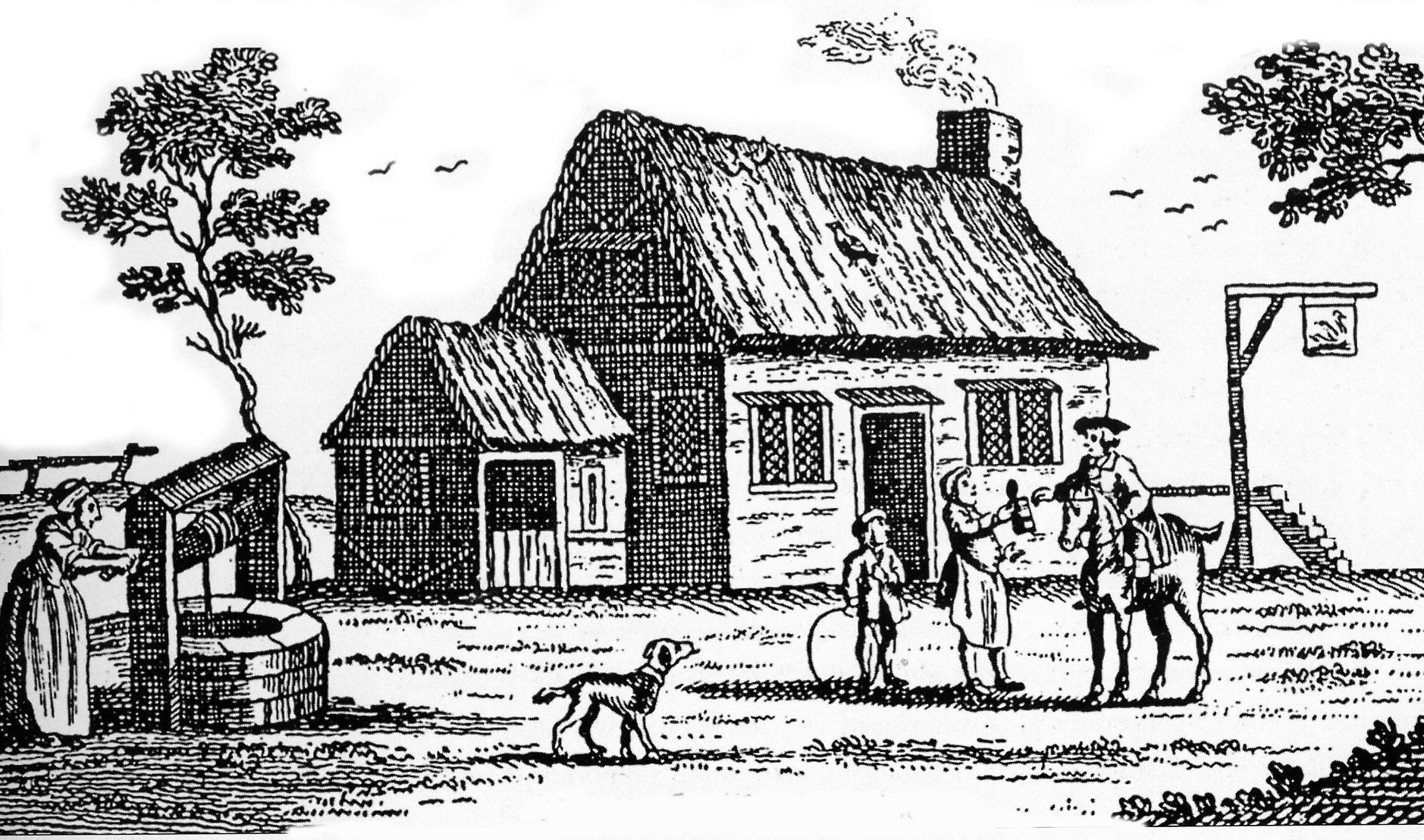 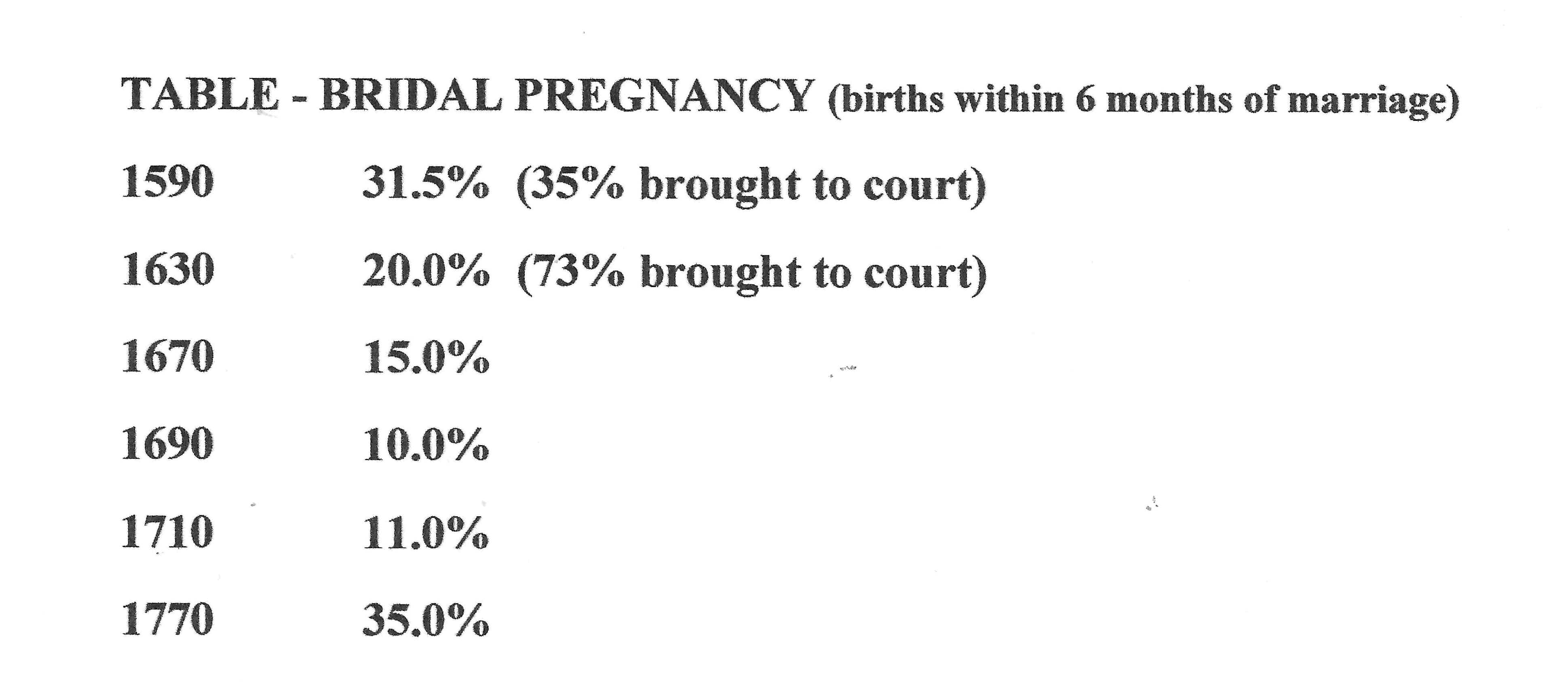 www.explore-northumberland.co.uk
Events & Projects tab

BEA Courses

2018 – Household & Family